Podział gór w Polsce
Niskie – Góry świętokrzyskie

Średnie – Karkonosze i Beskidy

Wysokie - Tatry
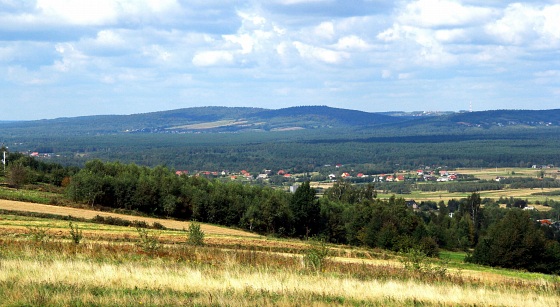 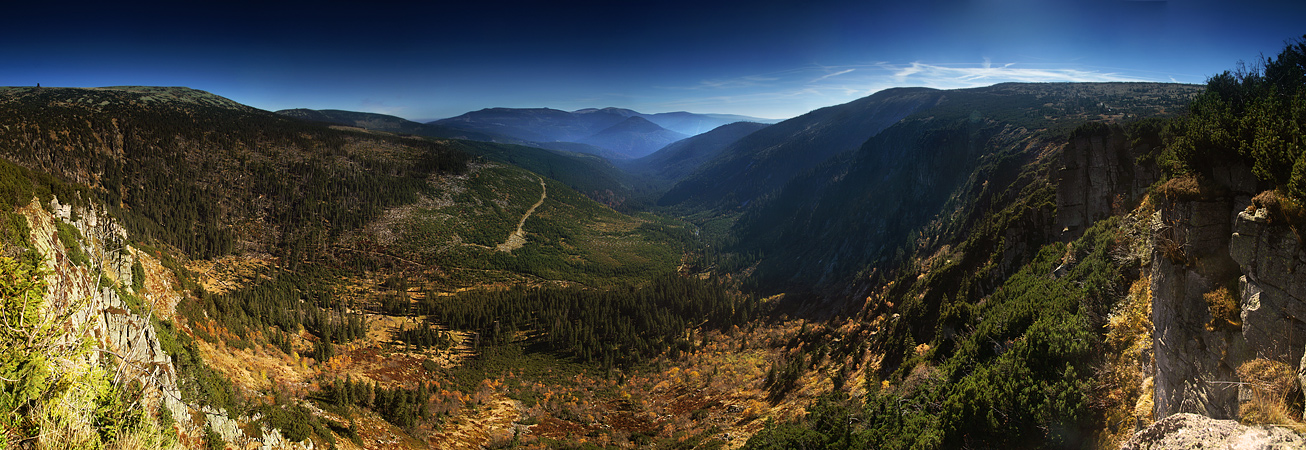 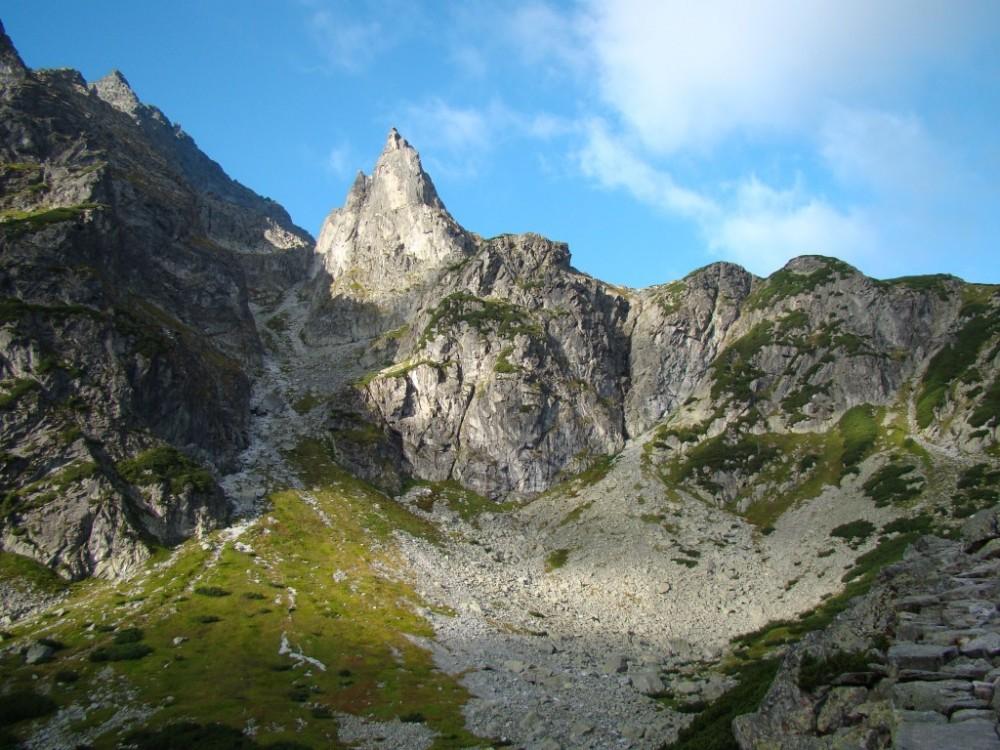 Podział gór ze względu na genezę
Wulkaniczne
Zrębowe
Fałdowe
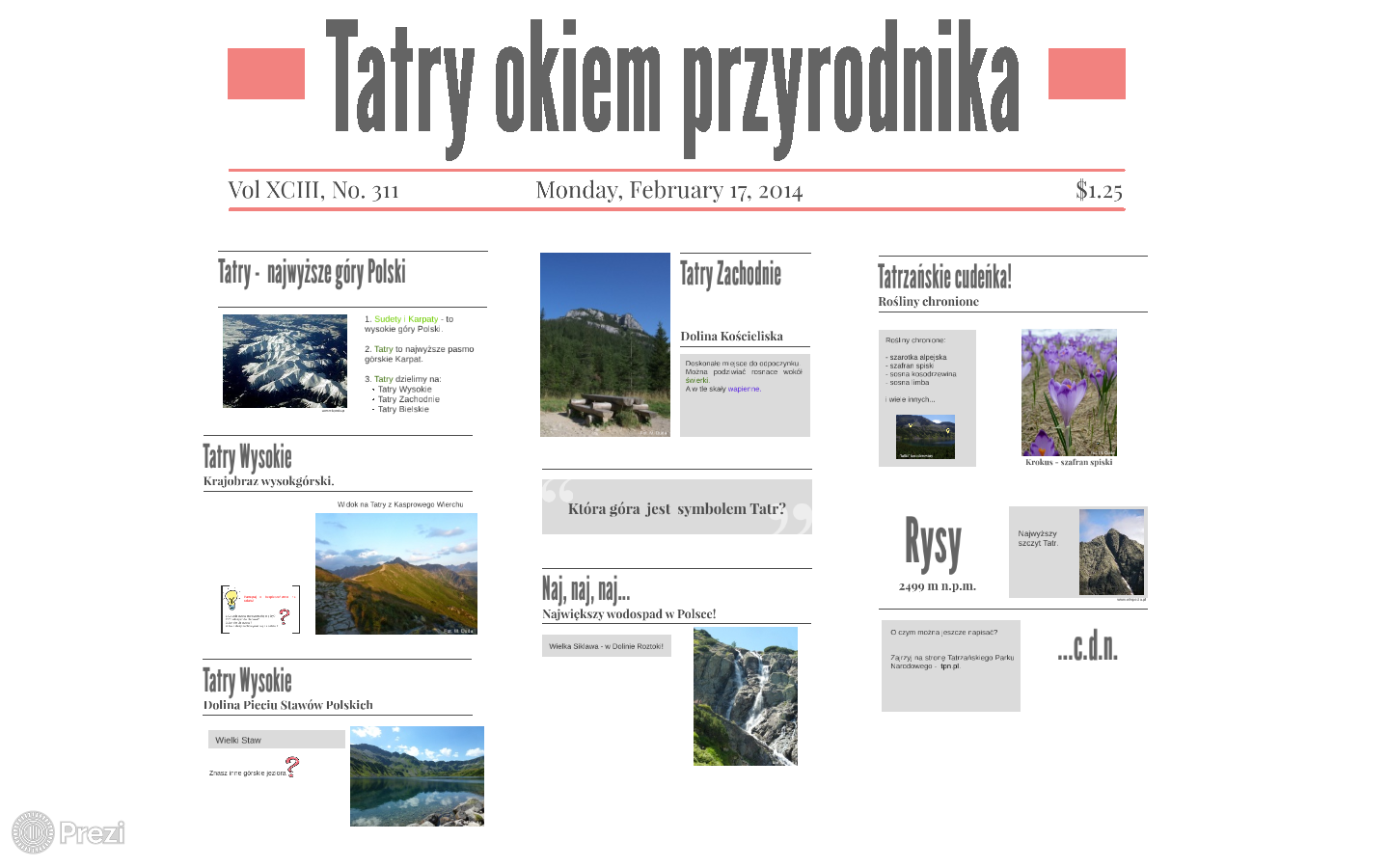 Tatry – góry fałdowe
Kl.VII / Nr 14		Wednesday, October 24, 2018		      $ 45 min UWAGI
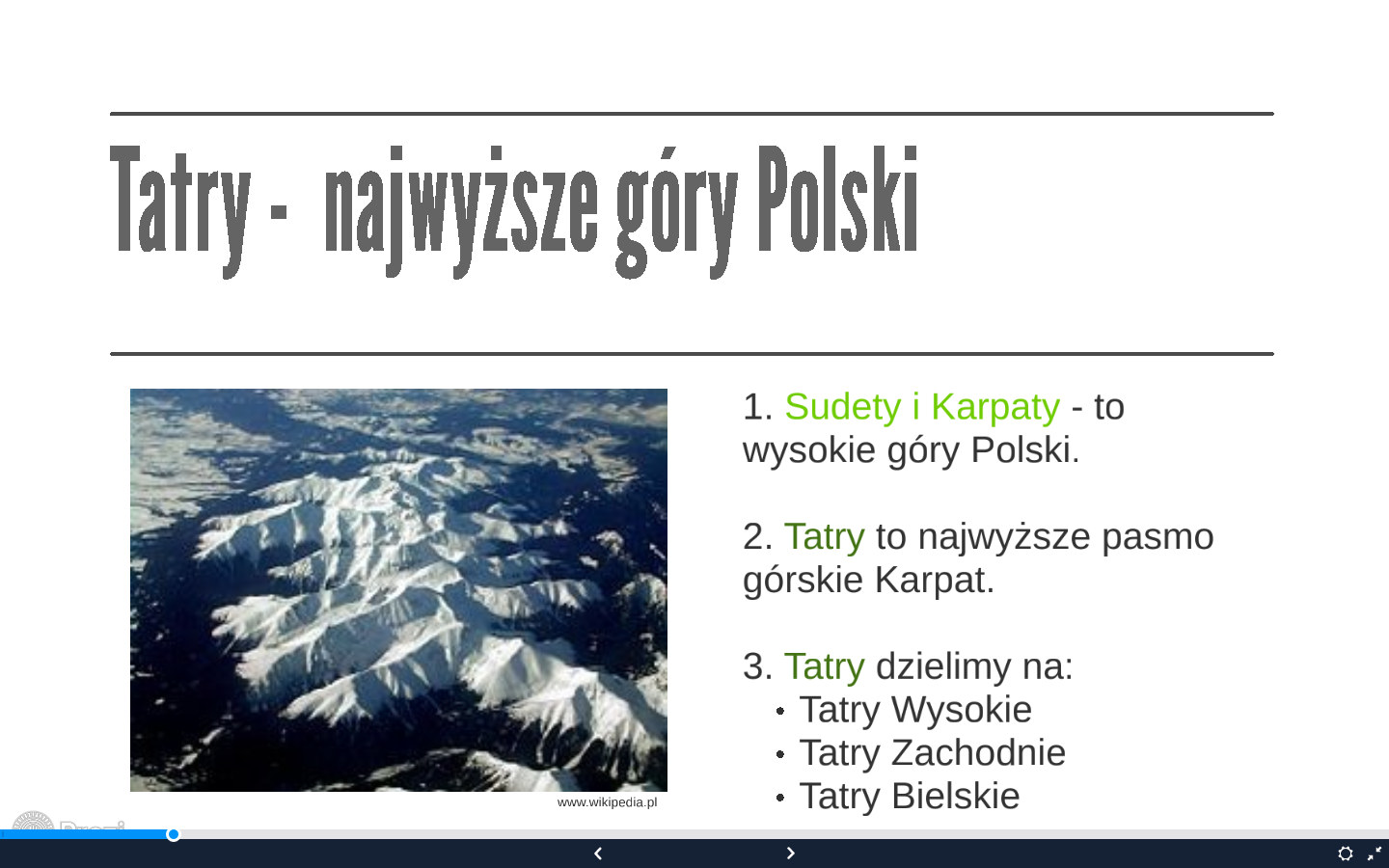 K A R P A T Y
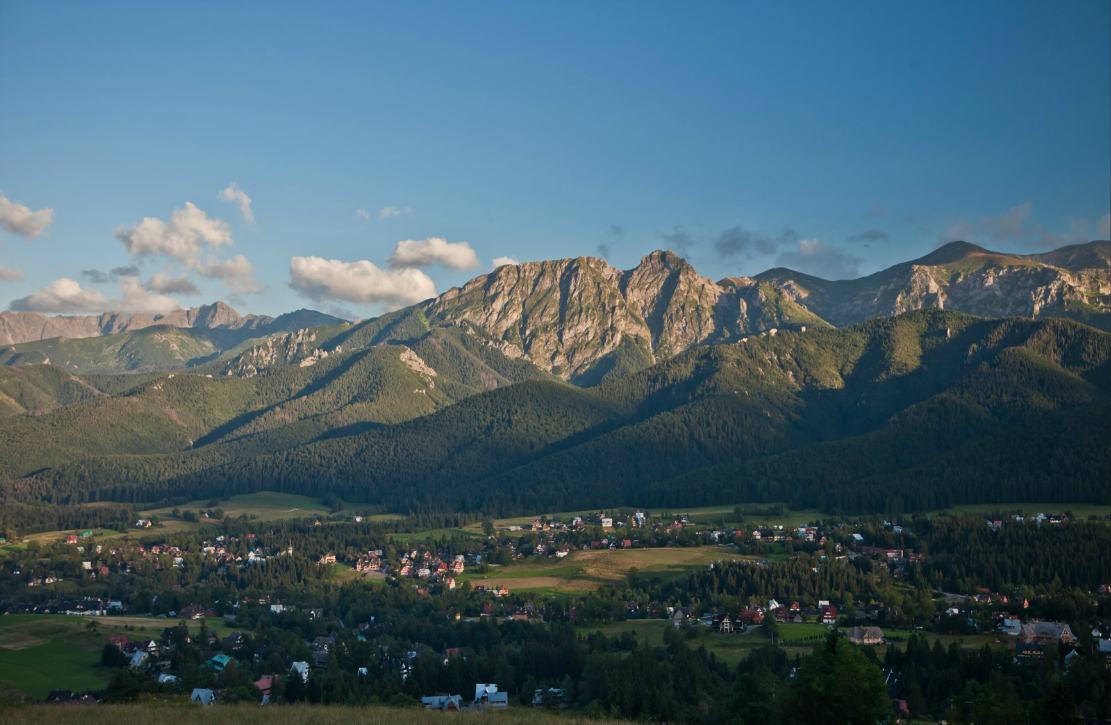 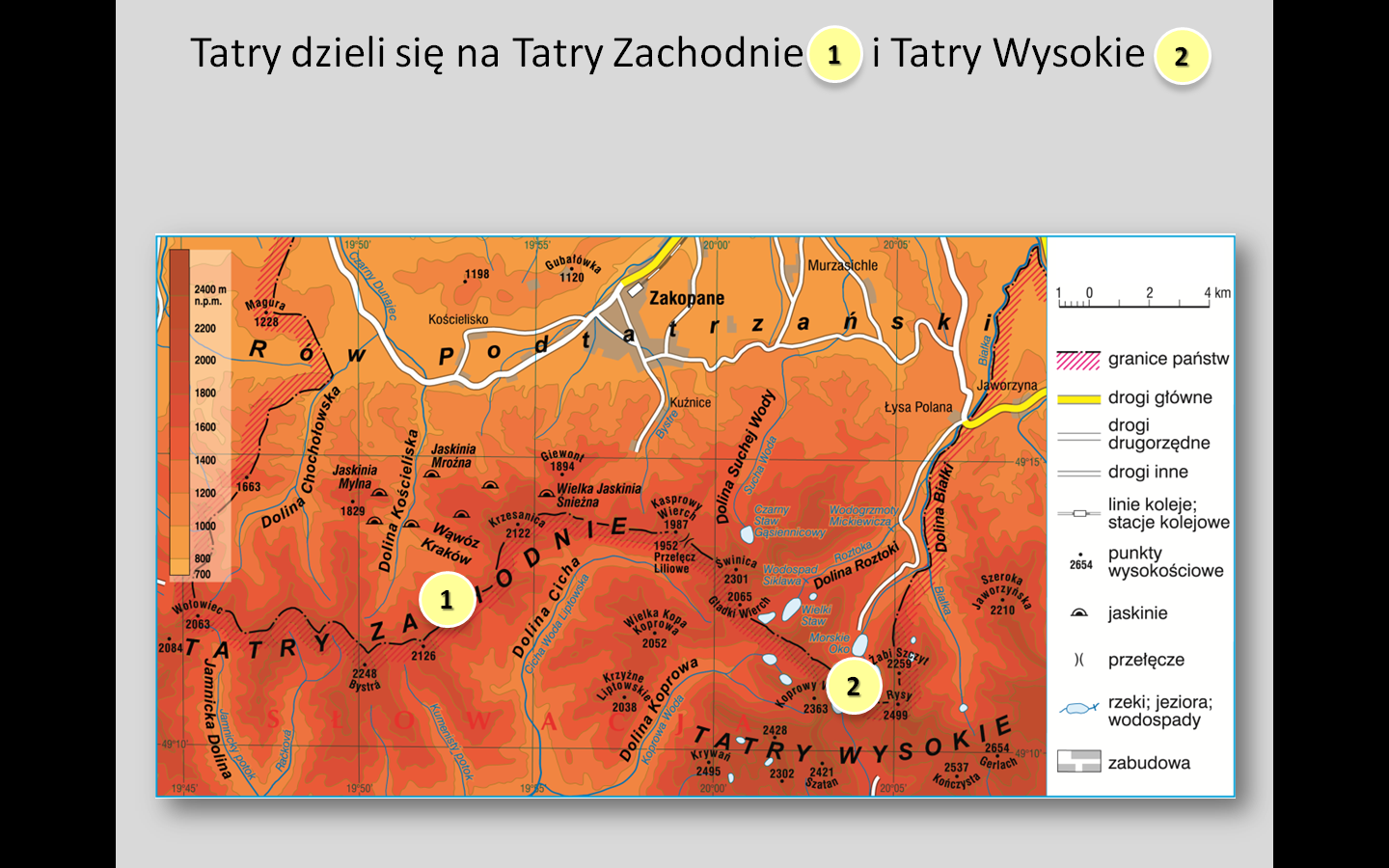 Tatry Zachodnie różnią się od Tatr Wysokich:
wysokością nad poziomem morza,
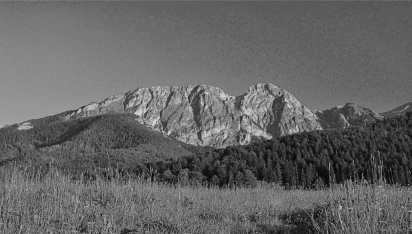 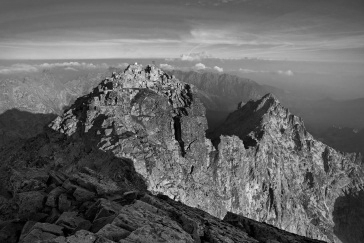 rodzajem budujących je skał,
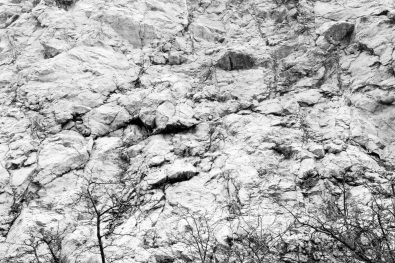 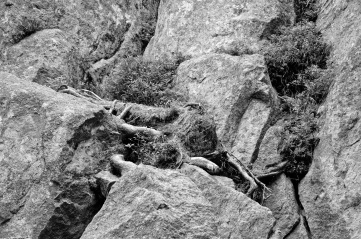 rzeźbą terenu.
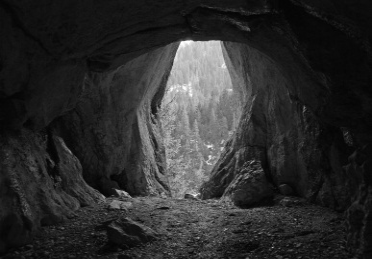 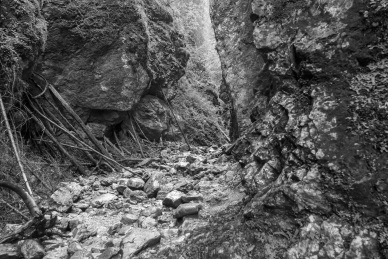 Tatry Wysokie są zbudowane z granitów, a Tatry Zachodnie głównie z wapieni.
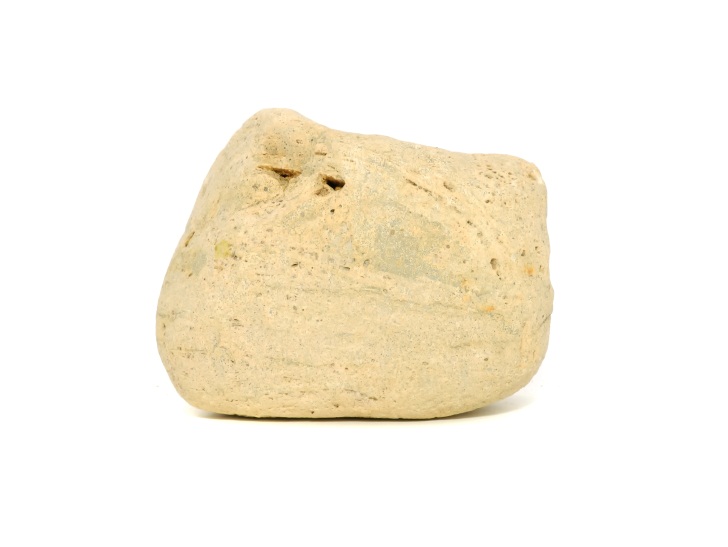 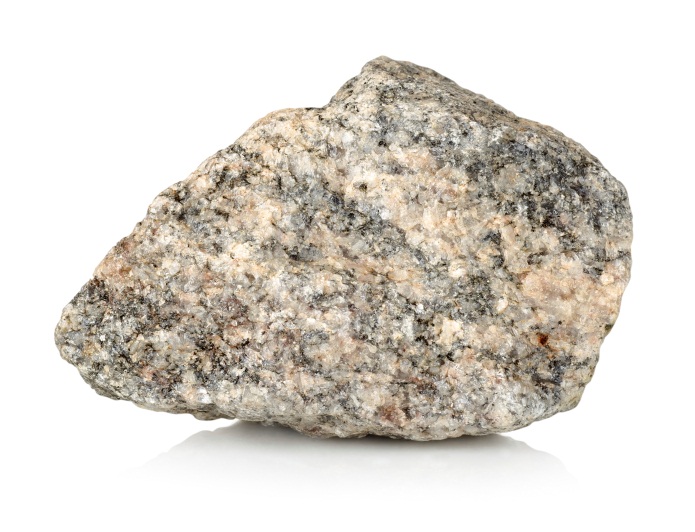 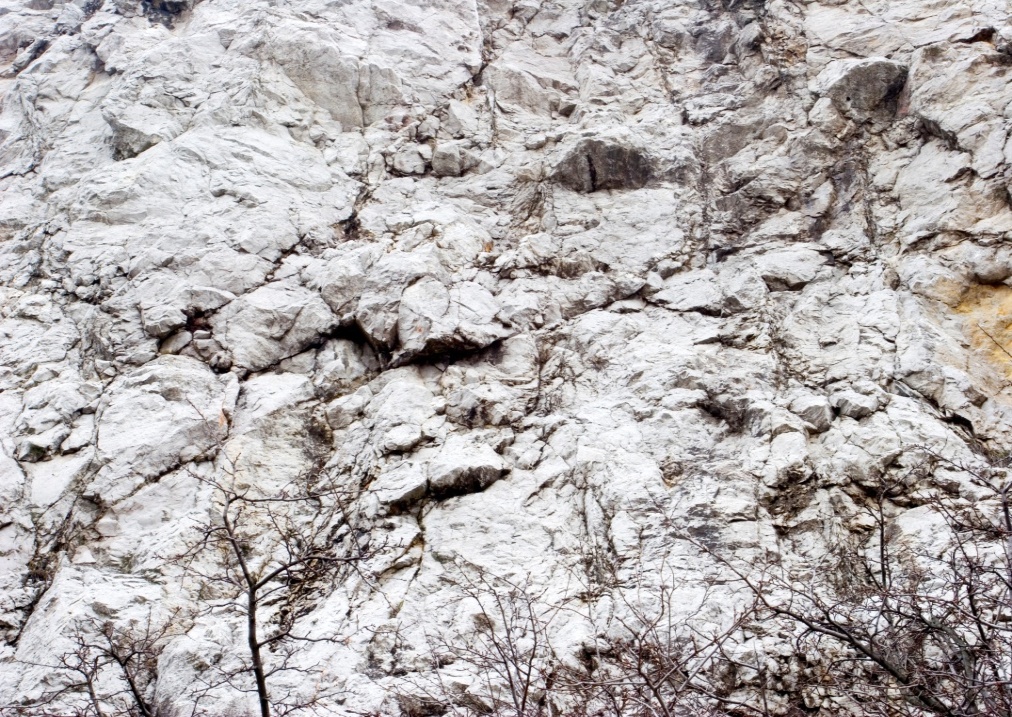 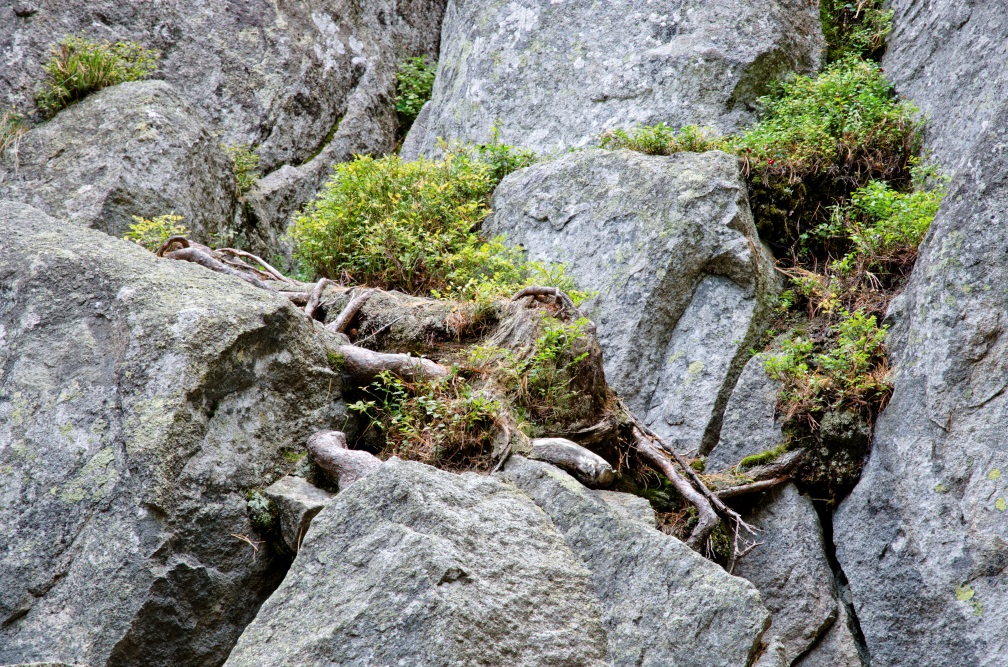 Wapień powstał ze szkieletów drobnych zwierząt. Nie jest tak twardy i odporny jak granit, dlatego jest podatny 
na działanie wody.
W granicie wyraźnie widać duże, wielobarwne kawałki różnych minerałów. Skała ta jest bardzo twarda.
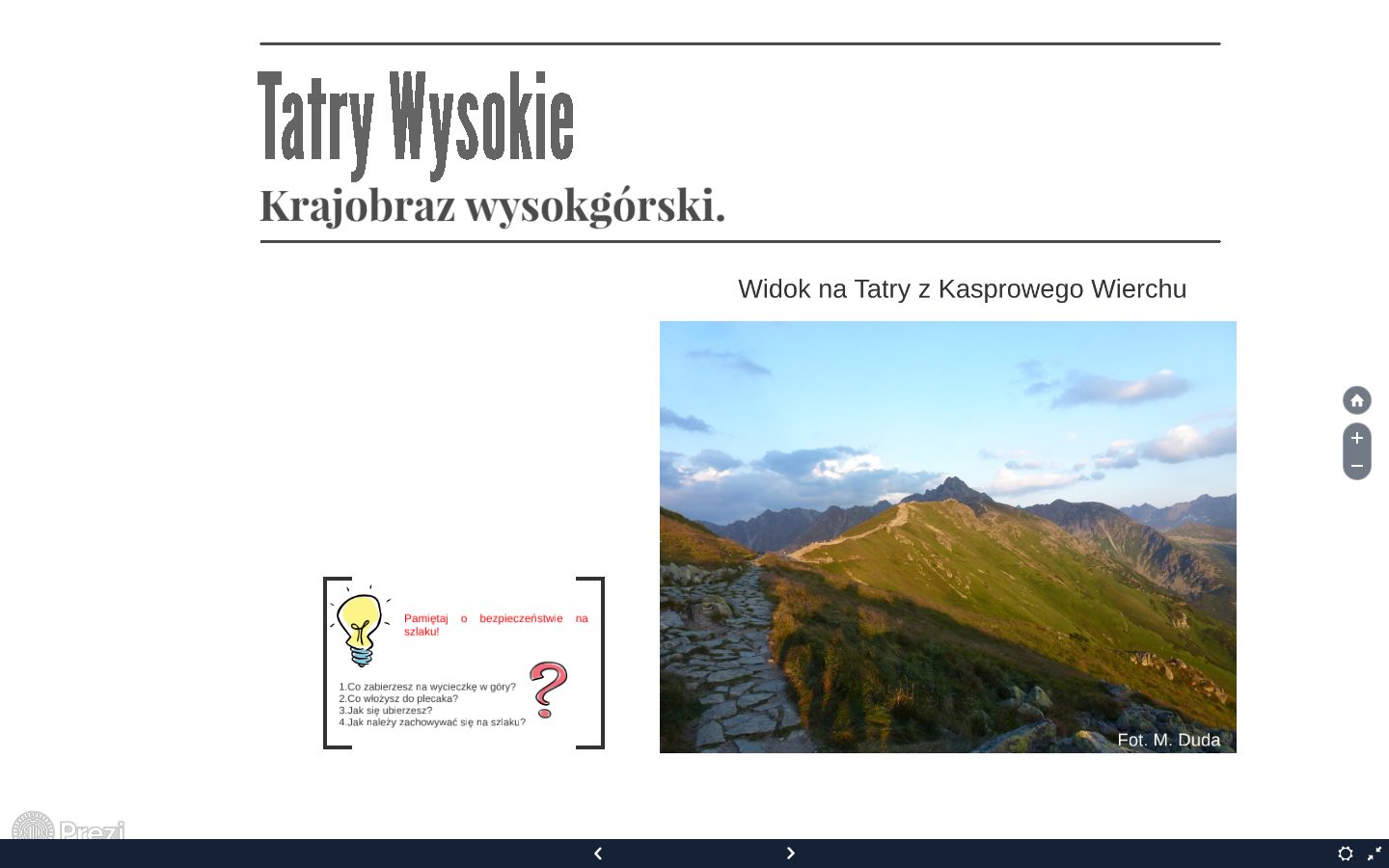 W Tatrach Wysokich występuje typowy krajobraz wysokogórski.
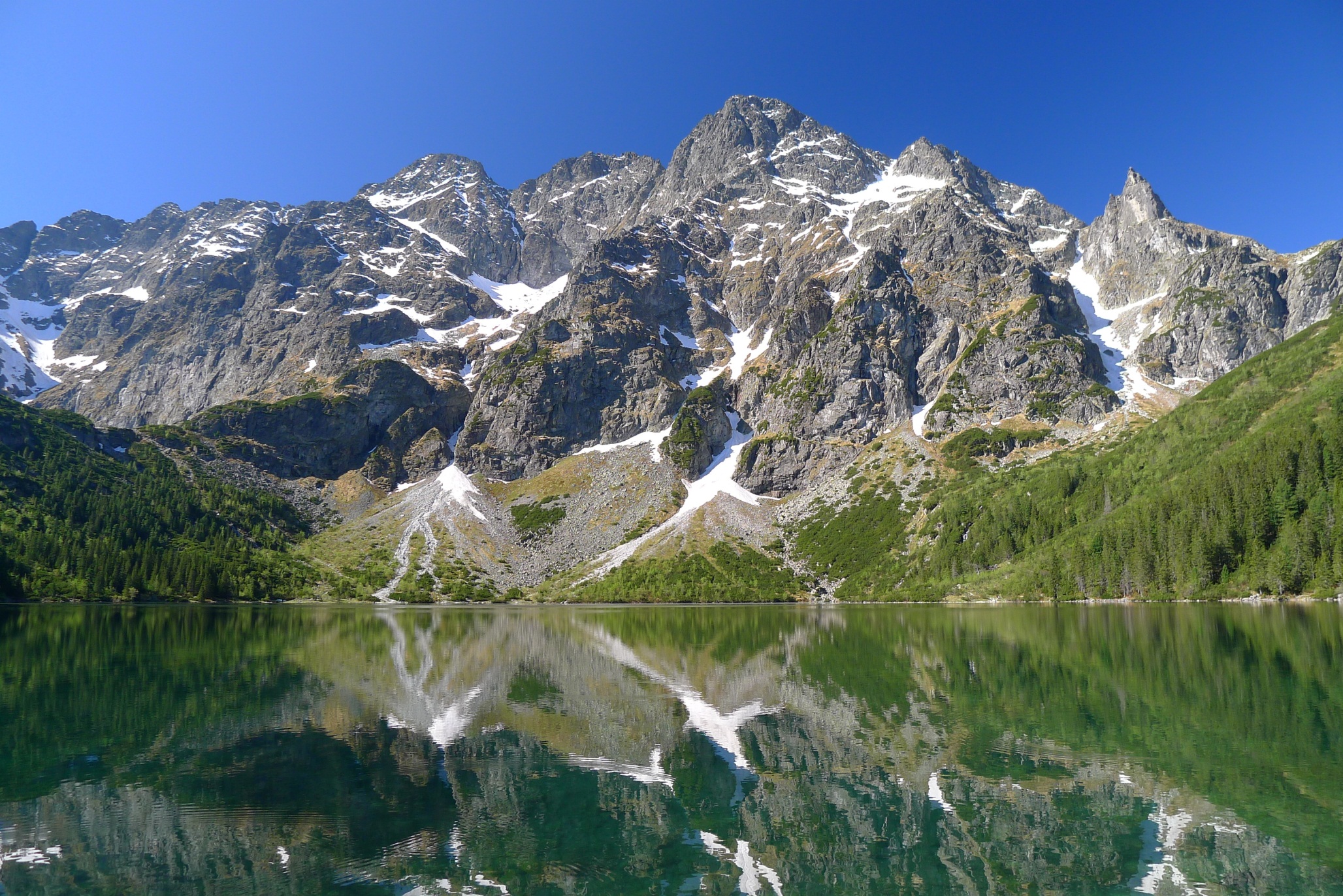 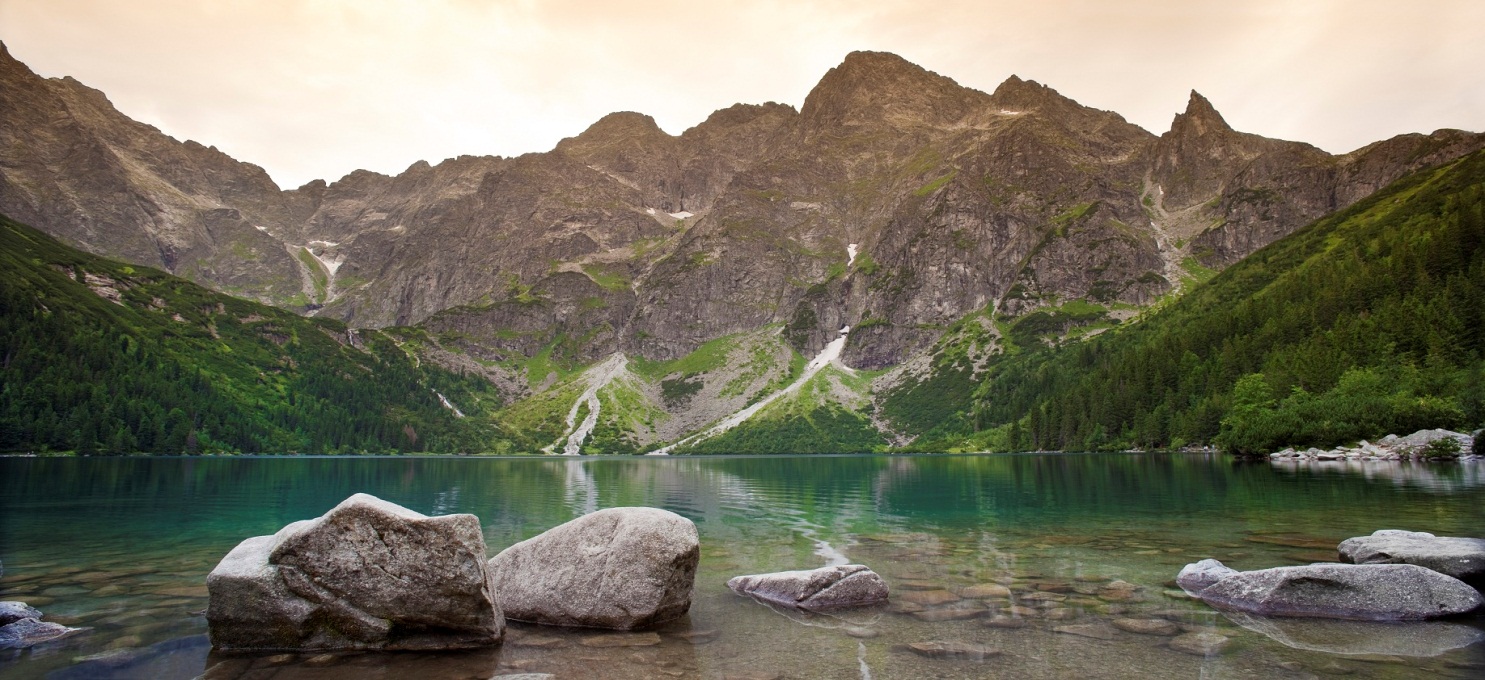 Podpisz wskazane na ilustracji elementy rzeźby gór. Wykorzystaj określenia z ramki.
turnia,  grań,  stożek piargowy,  żleb,  jezioro górskie,  szczyt
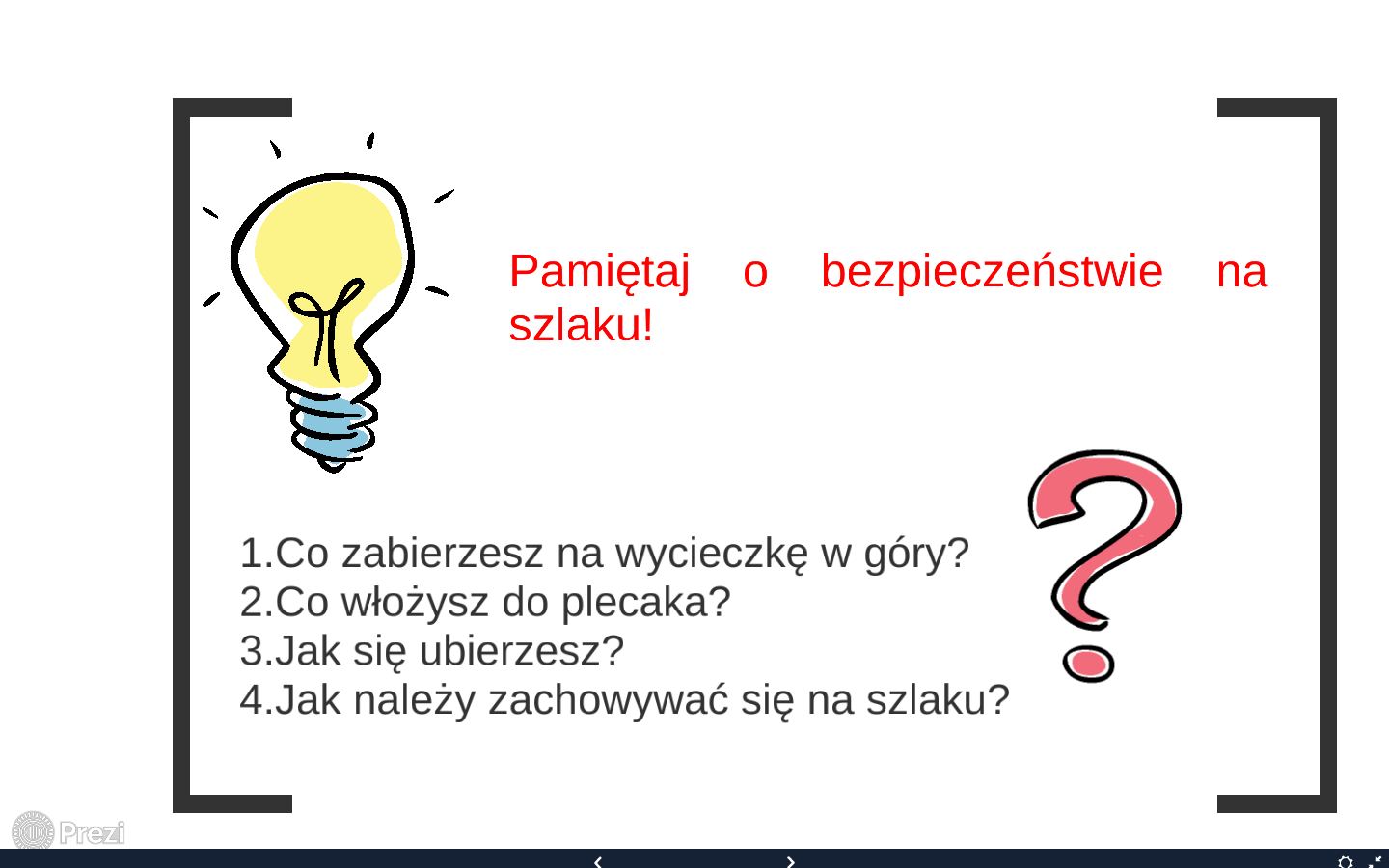 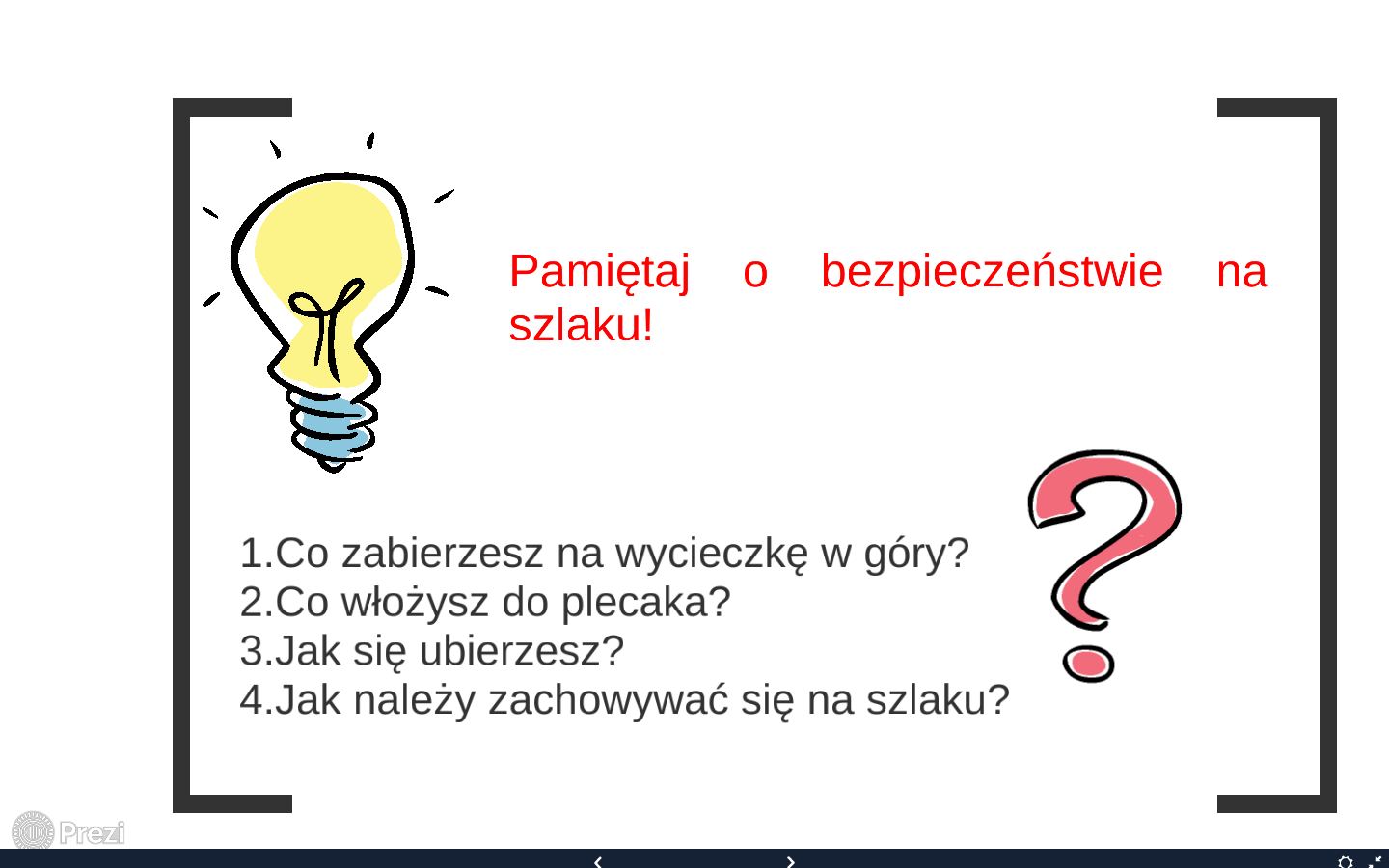 1
2
Wyruszamy z Łysej Polany, chcemy zobaczyć kolejno: Wodogrzmoty Mickiewicza, Morskie Oko, Czarny Staw, Rysy. Jaką wysokość względną pokonamy w trakcie całej wyprawy?                 Atlas s.39
Morskie Oko – 1395 m n.p.m.
Czarny Staw -  185 m wyżej od Morskiego Oka
Łysa Polana – 618 m niżej od Czarnego Stawu
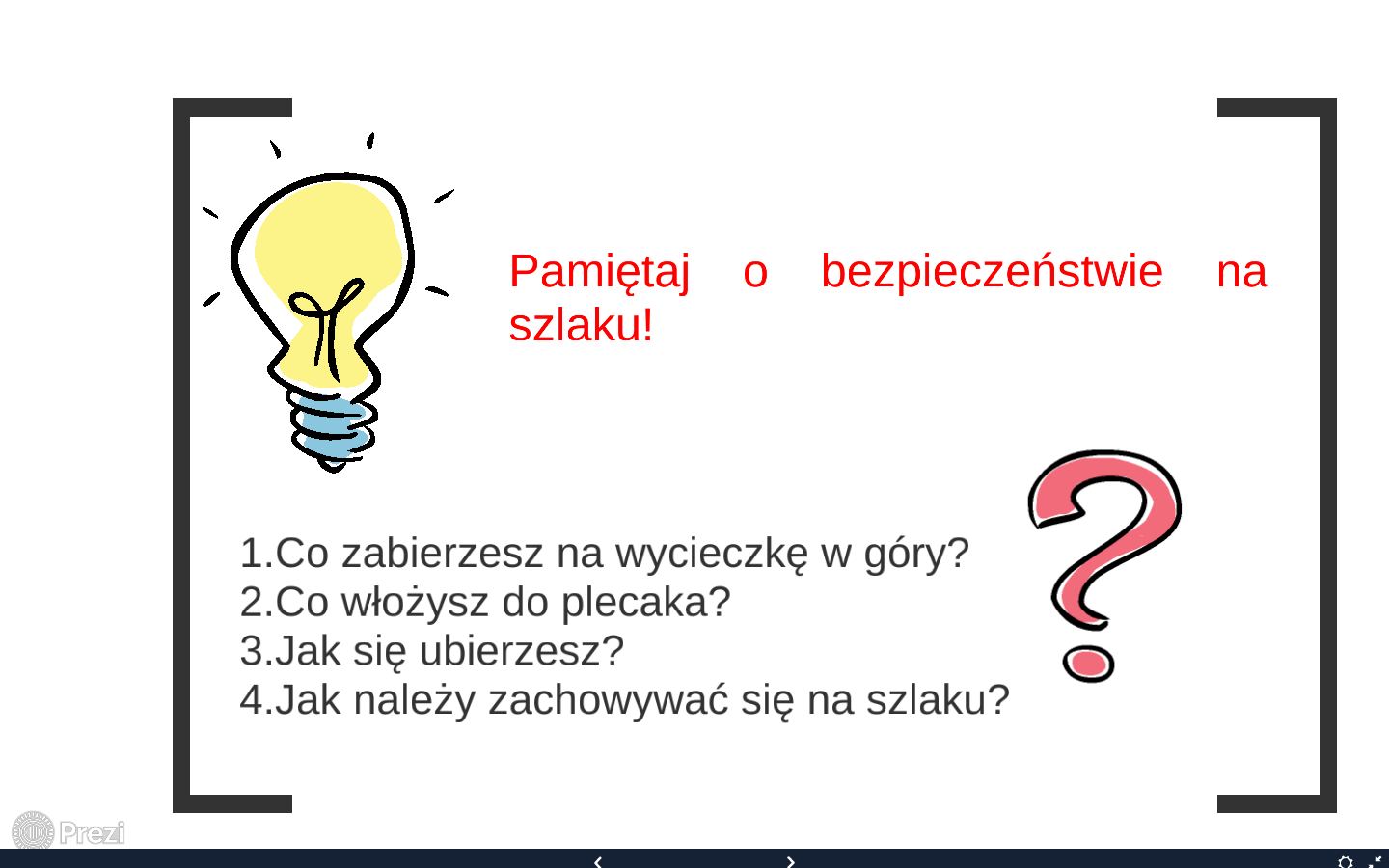 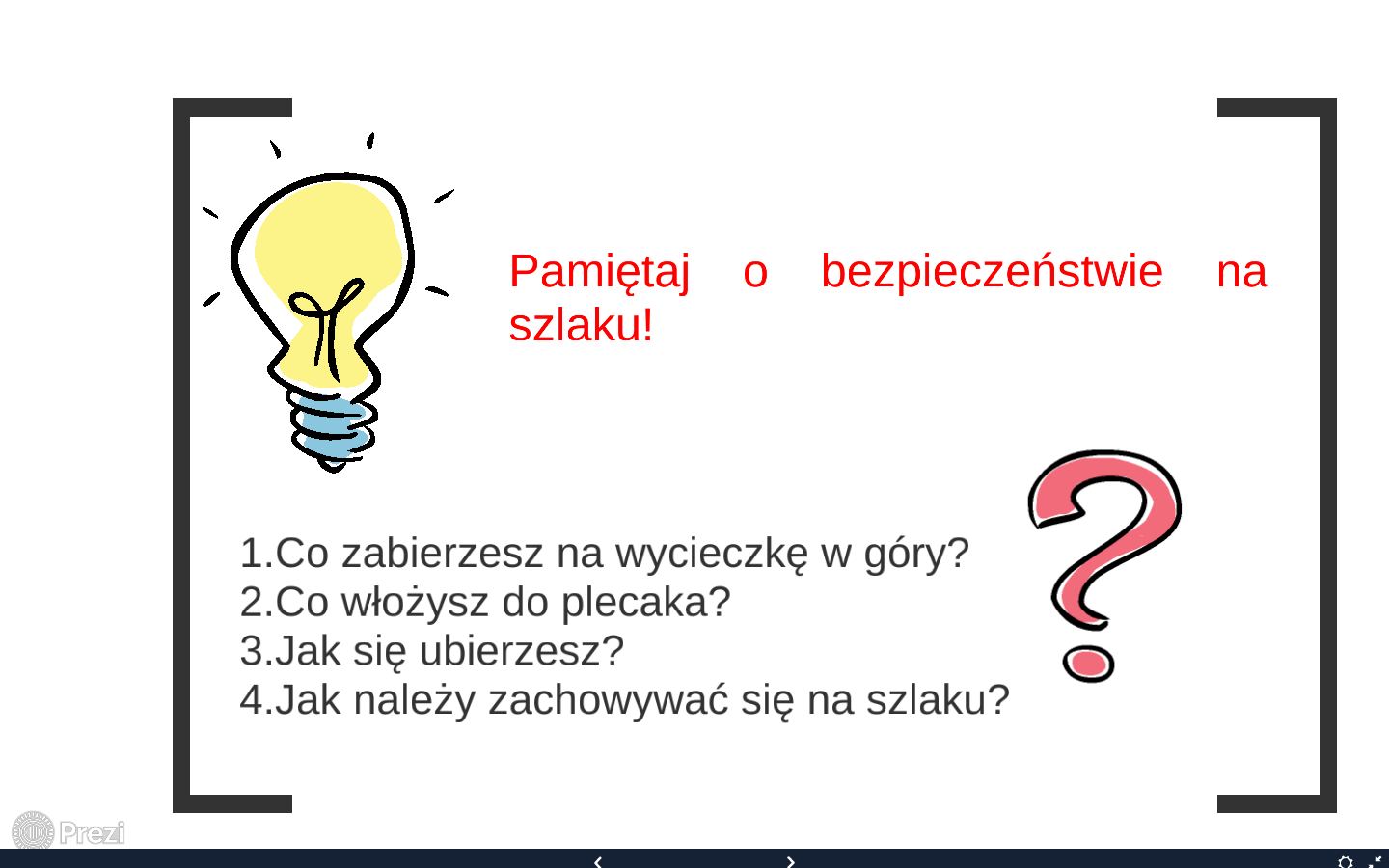 4
3
Wyruszamy z Łysej Polany, chcemy zobaczyć kolejno: Wodogrzmoty Mickiewicza, Morskie Oko, Czarny Staw, Rysy. Jakie piętra roślinności tatrzańskiej będziemy mogli obserwować? –atlas s.44
Łysa Polana otoczona jest lasami mieszanymi.
Wyruszamy z Łysej Polany, chcemy zobaczyć kolejno: Wodogrzmoty Mickiewicza, Morskie Oko, Czarny Staw, Rysy. Jaką długość rzeczywistą będzie miała nasza trasa?  –atlas s.39
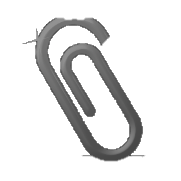 Wodogrzmoty Mickiewicza
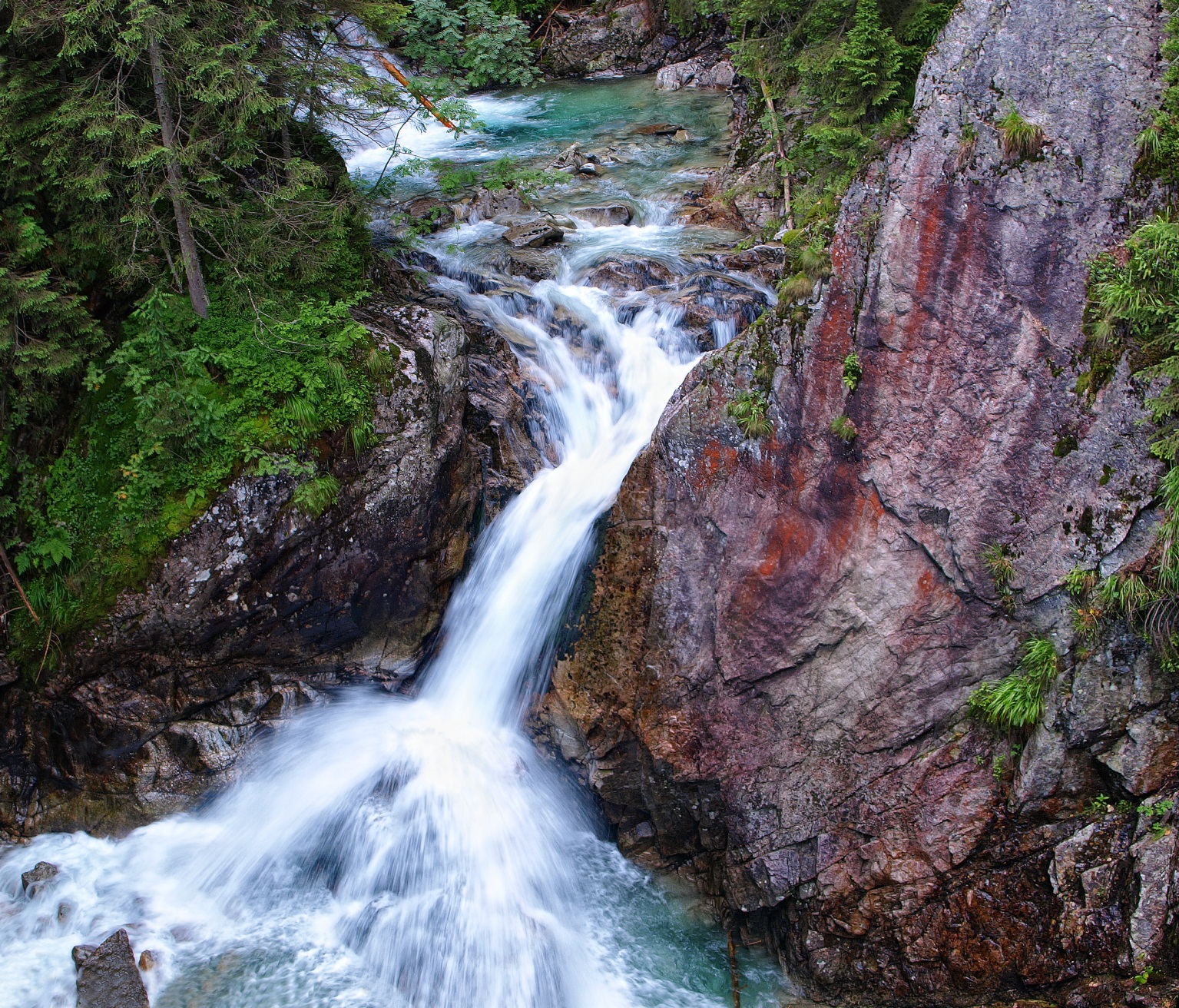 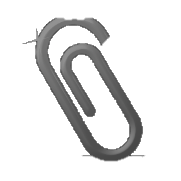 Dolina Pięciu Stawów
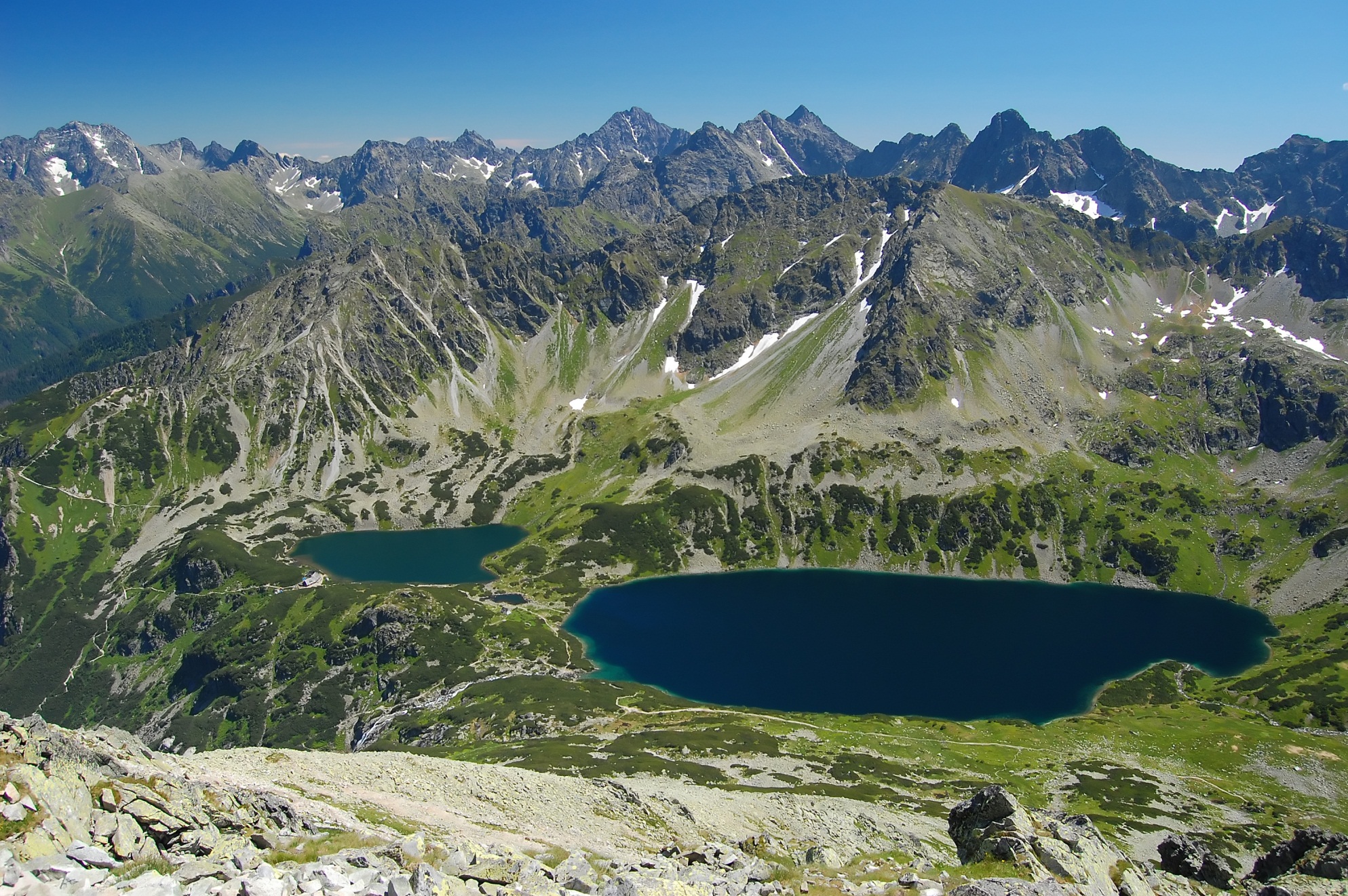 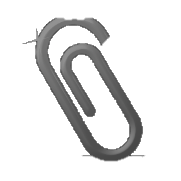 Gubałówka
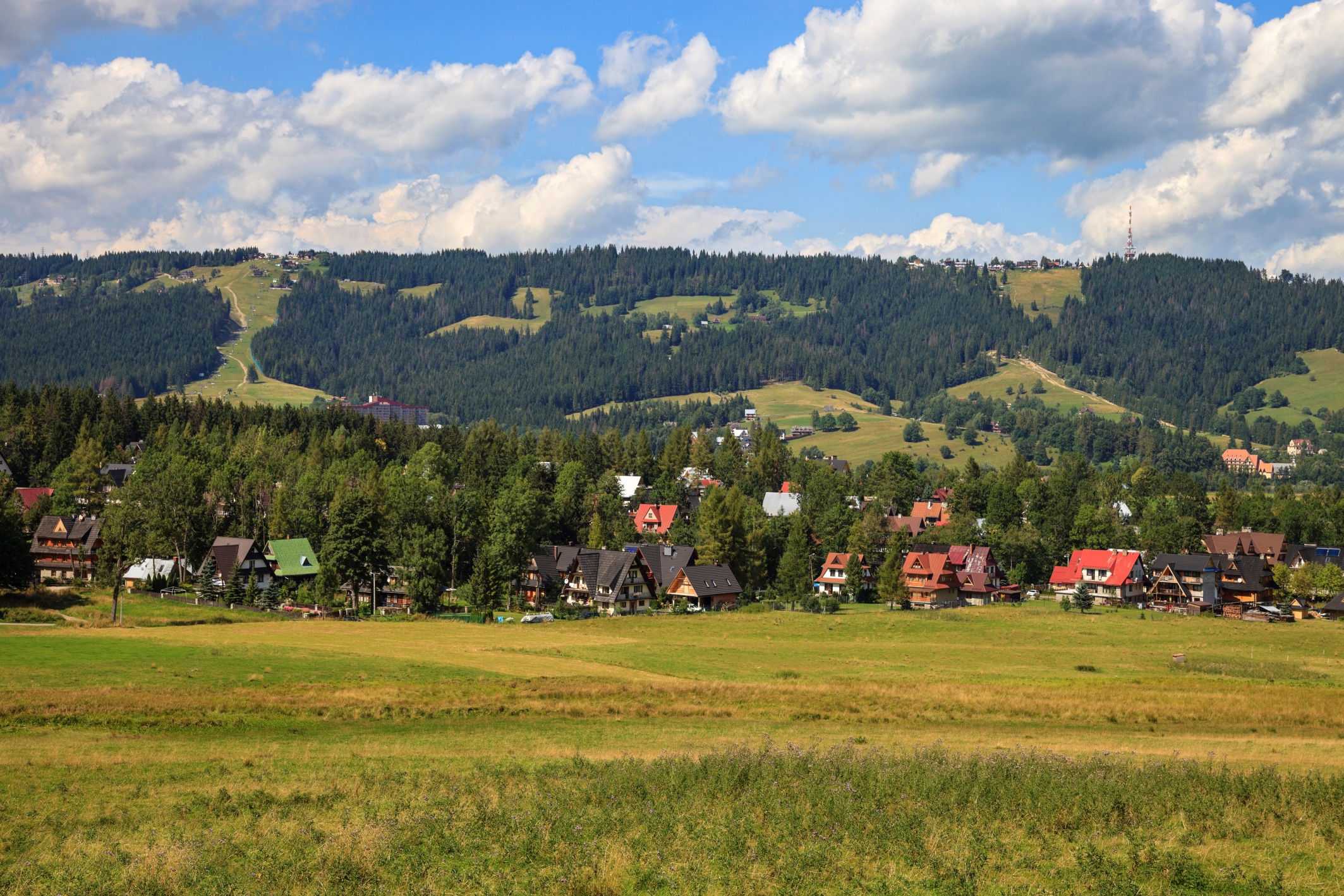 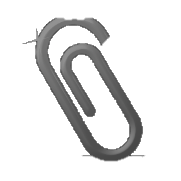 Dolina Chochołowska
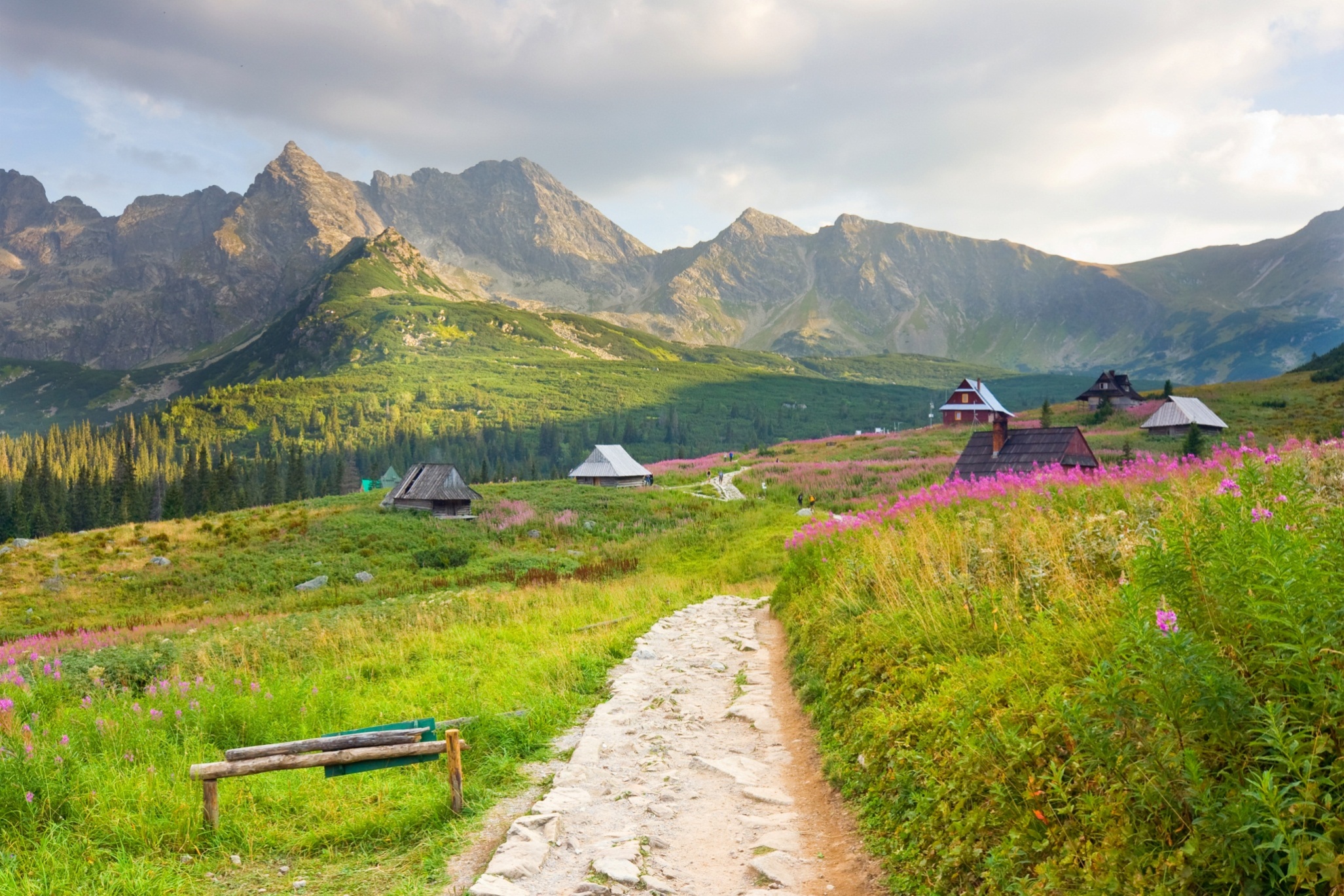 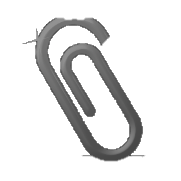 Dolina 
Gąsienicowa
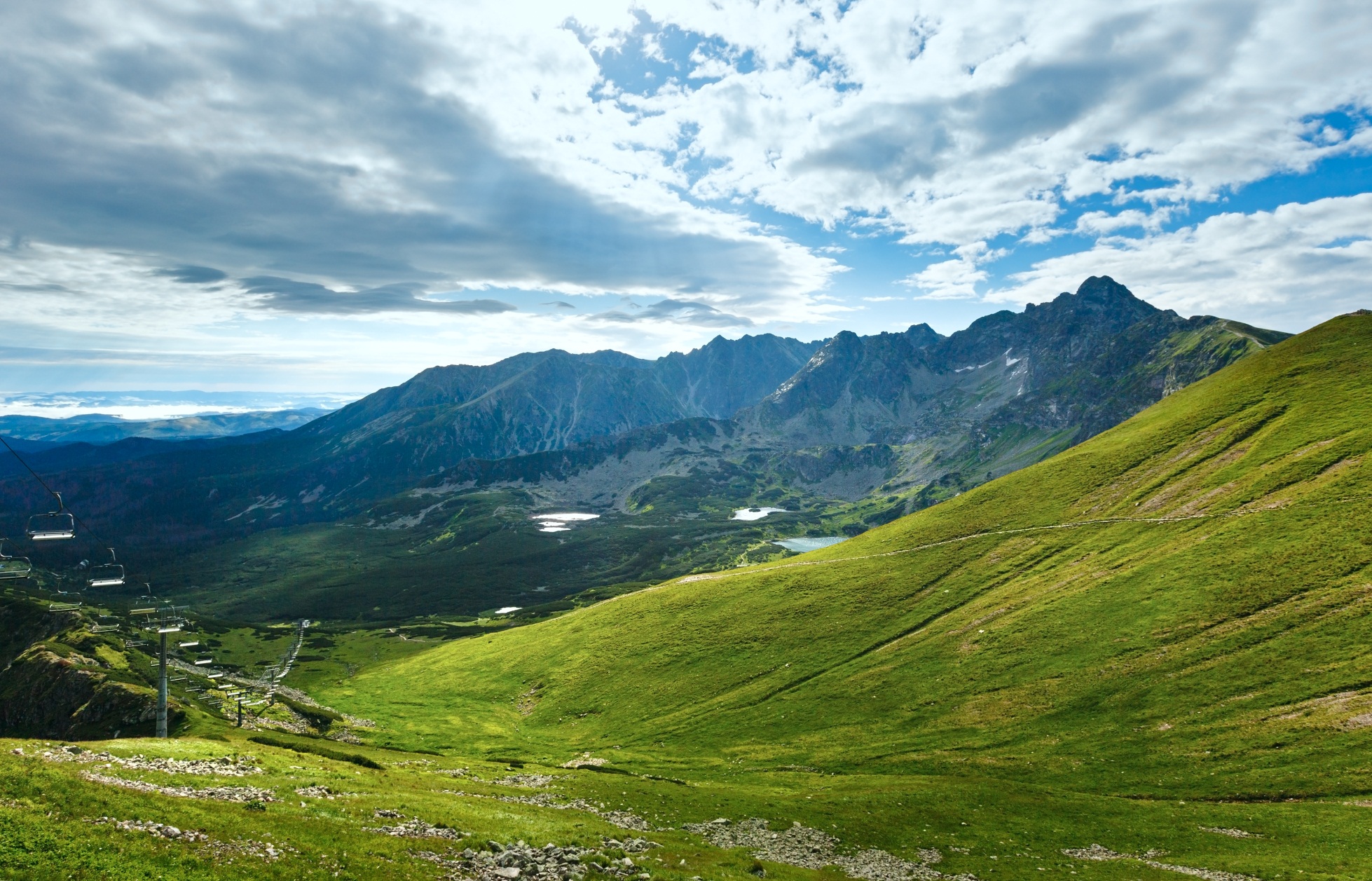 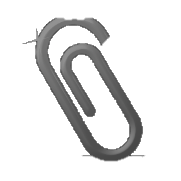 Czerwone 
Wierchy
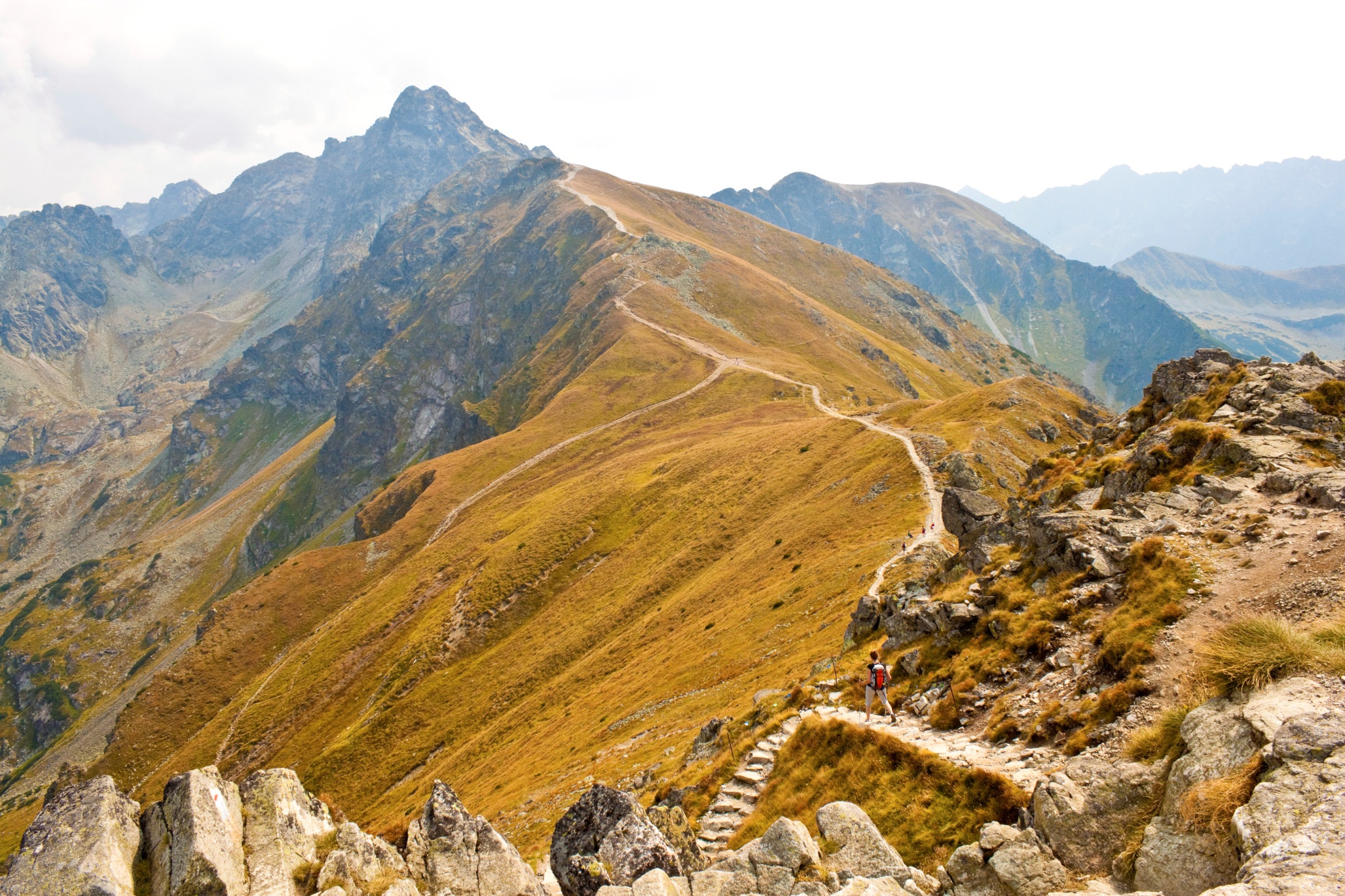 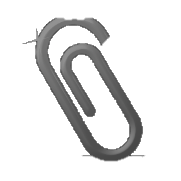 Kasprowy 
Wierch
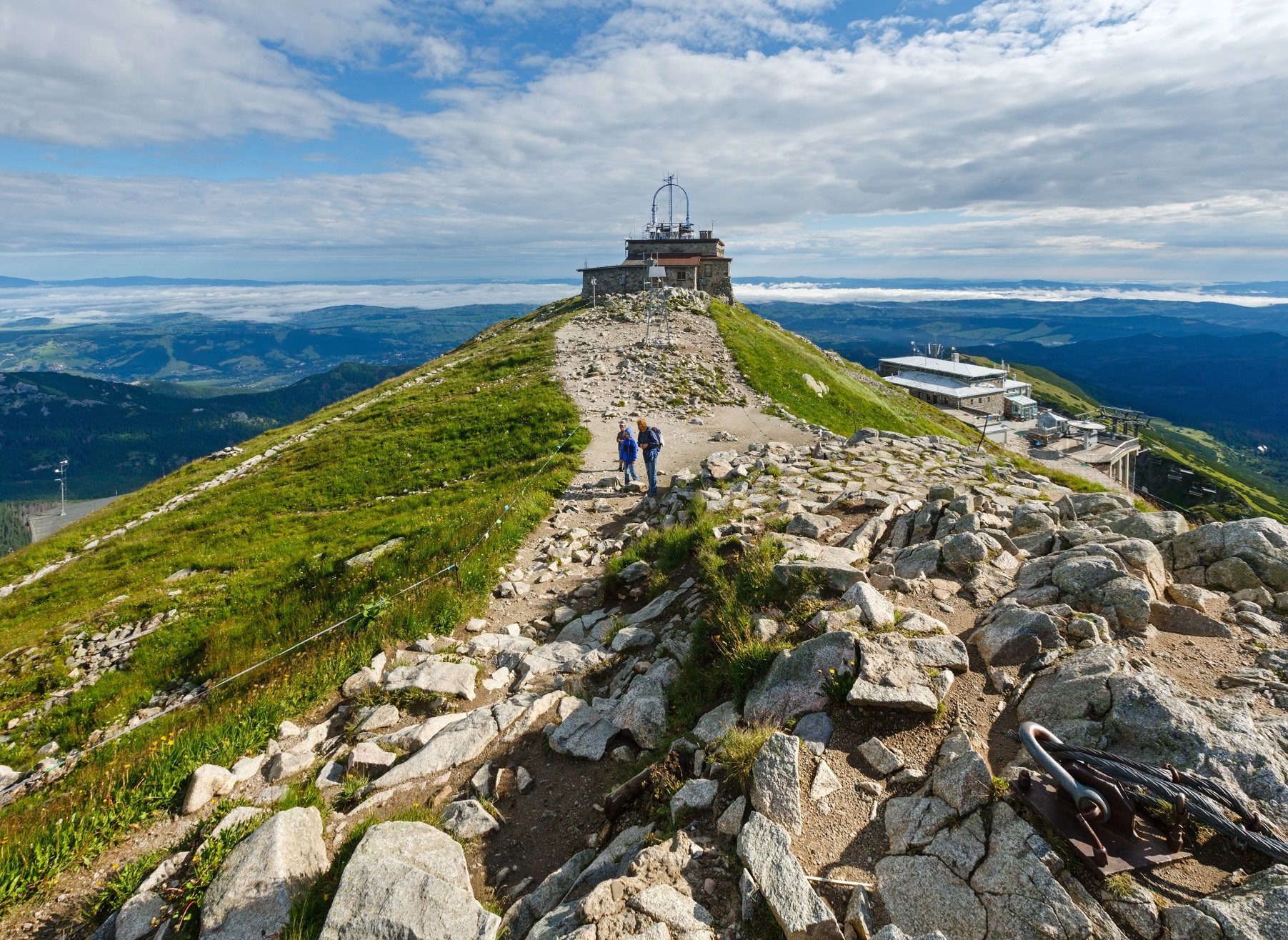